KHỞI ĐỘNG
Những hình ảnh sau đây gợi cho em nhớ về quốc gia nào? Trình bày những hiểu biết của em về quốc gia này?
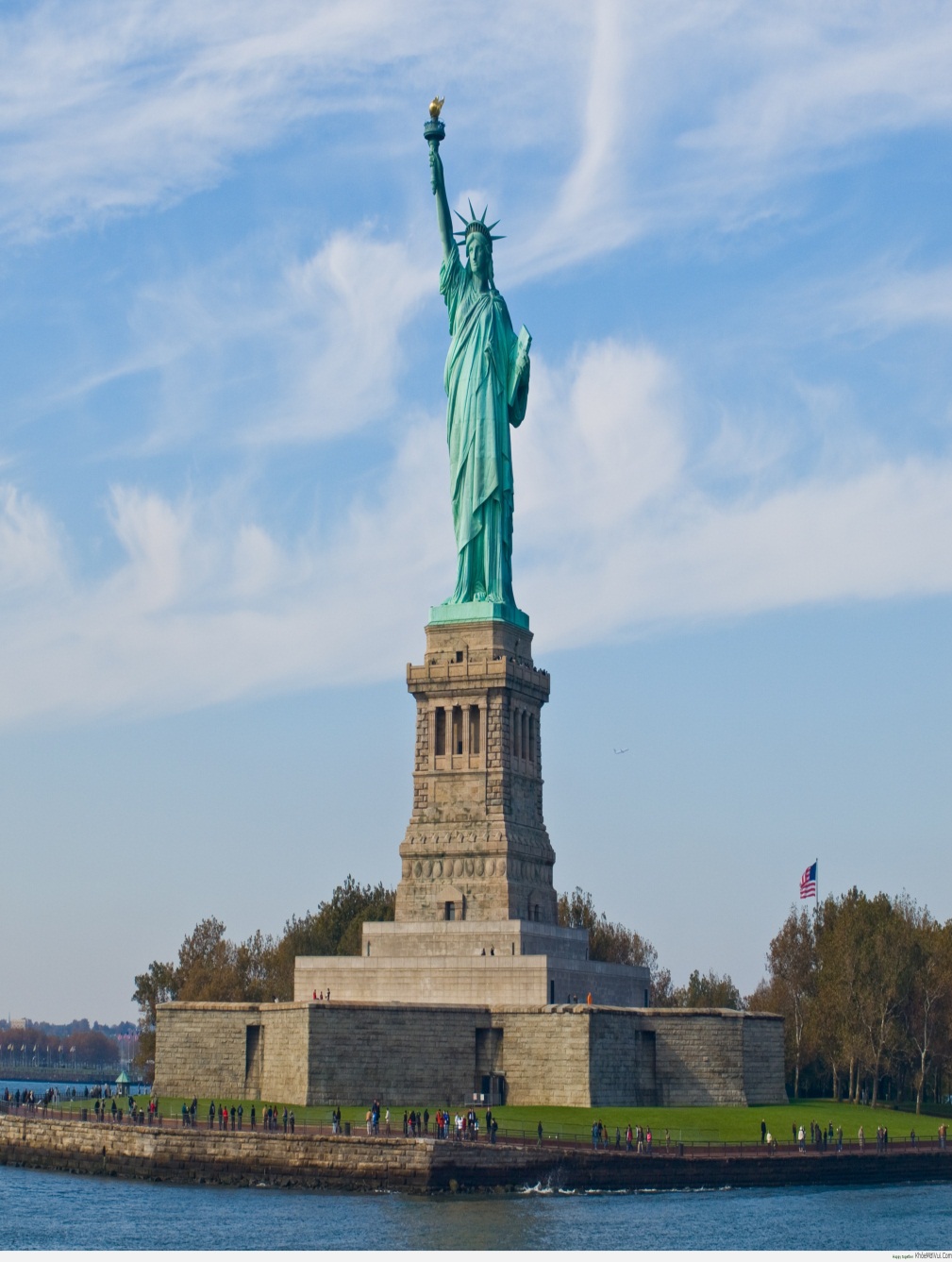 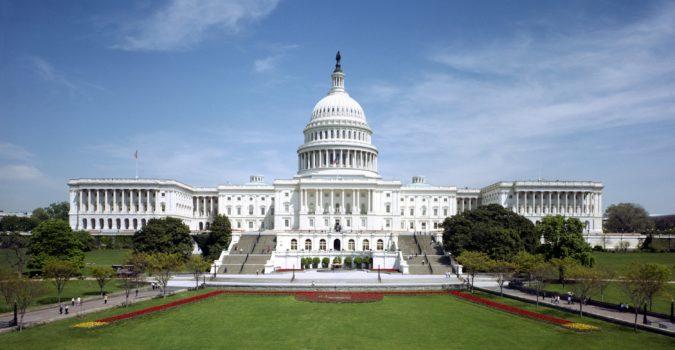 LƯỢC ĐỒ CHÂU MĨ
Gồm 3 bộ phận lãnh thổ: 
+ Lục địa Bắc Mĩ
+ Tiểu bang Alasca
+ Quần đảo Hawai.
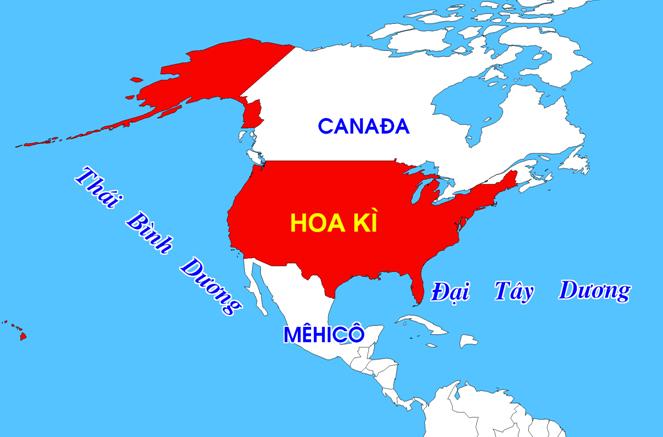 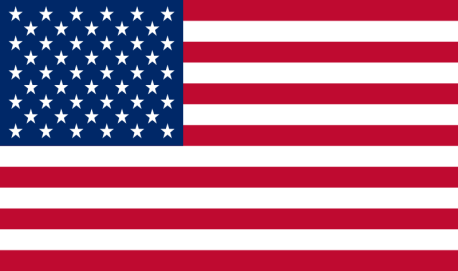 1776 Tuyên ngôn độc lập được công bố .1783 Hợp chủng quốc Mĩ thành lập.
- Mĩ là nước cộng hòa liên bang.
Oasinhtơn
Diện tích: 9.155.898 km2
Dân số: 327.361.568 (02/10/2018)
BÀI 2. 
CHÂU ÂU VÀ NƯỚC MỸ  TỪ NĂM 1918 ĐẾN NĂM 1945
3. Nước Mỹ giữa hai cuộc chiến tranh thế giới (1918 – 1939)
– Nhận biết được tình hình chính trị và sự phát triển kinh tế của nước Mỹ giữa hai cuộc chiến tranh thế giới.
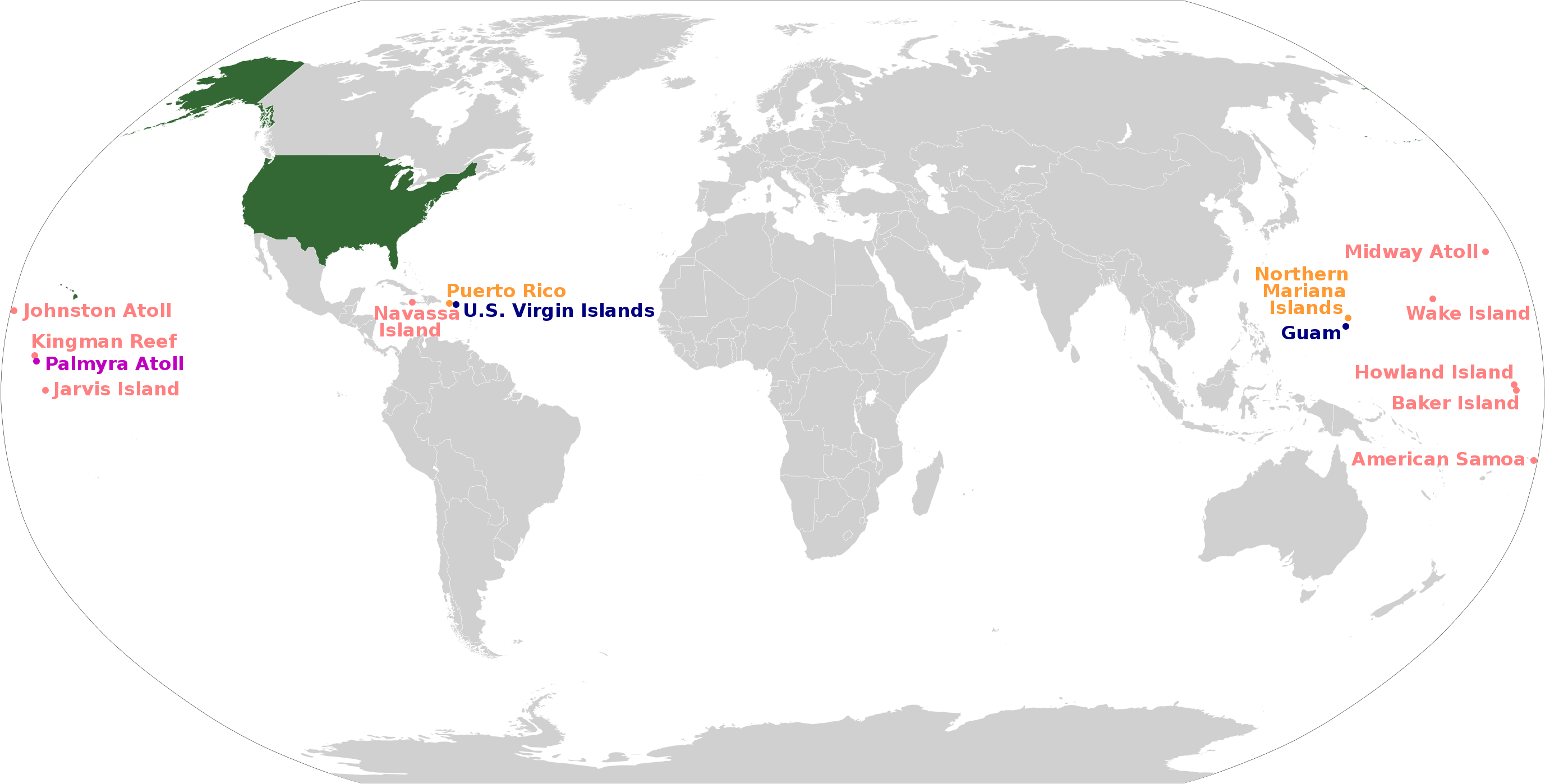 BÀI 2. CHÂU ÂU VÀ NƯỚC MỸ  TỪ NĂM 1918 ĐẾN NĂM 1945
3. Nước Mỹ giữa hai cuộc chiến tranh thế giới (1918 – 1939)
Em biết gì thông qua 2 hình ảnh này?
tình trạng thất nghiệp của lao động trẻ em vẫn chưa được giải quyết vào cuối thập niên 30 của thế kỉ XX,
nhà nước can thiệp vào đầu tư công: tạo ra các công trình lớn để tạo việc làm cho cho người dân.
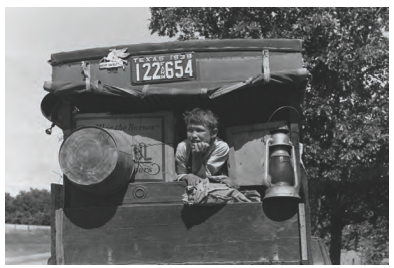 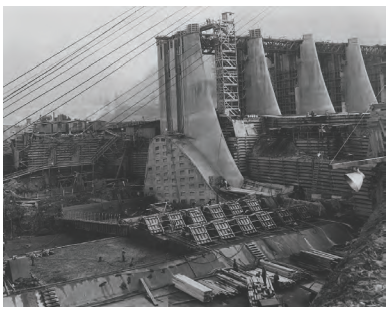 Cậu bé di cư tìm việc làm cùng với gia đình ở Ốc-la-hô-ma (ảnh chụp,   tháng 6 – 1939)
Đập thuỷ lợi Bon-nơ-viu (Bonneville) ở O-rê-gơn (Oregon),  sông Cô-lôm-bi-a (Columbia)
BÀI 2. CHÂU ÂU VÀ NƯỚC MỸ  TỪ NĂM 1918 ĐẾN NĂM 1945
3.Nước Mỹ giữa hai cuộc chiến tranh thế giới
a. Tình hình chính trị
Nêu những nét nổi bật về tình hình  chính trị của nước Mỹ giai đoạn 1918-1939
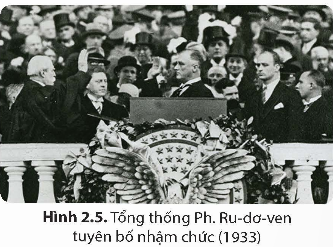 3.Nước Mỹ giữa hai cuộc chiến tranh thế giới
a. Tình hình chính trị
ĐỐI NỘI
ĐỐI NGOẠI
Năm 1933
Năm 1930
năm 20 của thế kỉ XX
năm 20 của thế kỉ XX
O
Tổng thống Ph. Ru-dơ-ven đã công nhận và đặt quan hệ ngoại giao với Liên Xô, thực hiện chính sách “láng giềng thân thiện” đối với các nước Mỹ La-tinh.
theo đuổi lập trường chống Liên Xô, tiếp tục thực hiện học thuyết Mơn-rô.
Đảng Cộng hoà liên tục nắm chính quyền, đàn áp những người có tư tưởng tiến bộ
Đảng Dân chủ giành thắng lợi trong cuộc bỏ phiếu bầu Quốc hội Mỹ.
BÀI 2. CHÂU ÂU VÀ NƯỚC MỸ  TỪ NĂM 1918 ĐẾN NĂM 1945
3. Nước Mỹ giữa hai cuộc chiến tranh thế giới (1918 – 1939)
a. Tình hình chính trị
b. Tình hình kinh tế
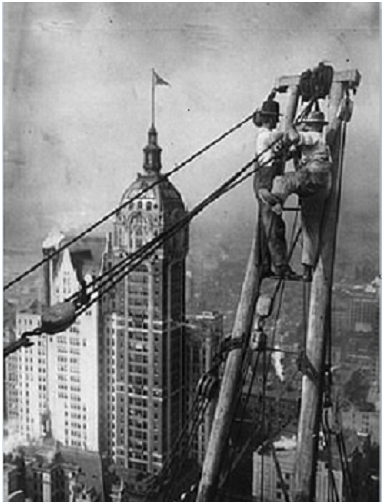 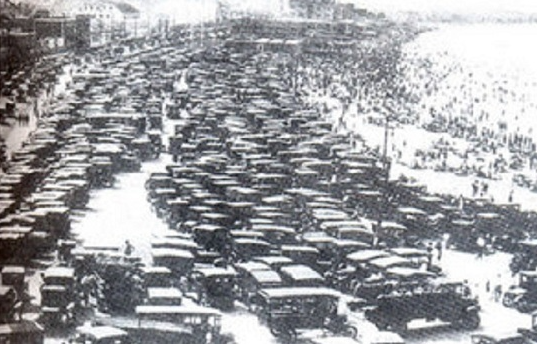 Quan sát hình ảnh em hãy nhận xét tình hình kinh tế Mĩ trong thập niên 20 của thế kỉ XX?
Công nhân xây dựng cao ốc ở Mĩ
Bãi đỗ xe ô tô ở Niu Oóc năm  1928
[Speaker Notes: +Hình 65 những hàng xe ô tô dài vô tận trên bãi biển vào một ngày nghỉ cuối tuần, phía xa là những tòa nhà sầm uất → đó là sự phát triển của ngành công nghiệp chế tạo ô tô, đồng thời thúc đẩy ngành luyện thép, chế biến cao su, xăng dầu, xây dựng đường xá, cầu cống,.. phát triển; nhiều khách sạn, nhà hàng, bãi đỗ xe cũng mọc lên giải quyết việc làm cho hàng triệu người lao động.    
+Hình 66 phía xa là những tòa nhà cao chọc trời được xây dựng trong những năm 20 của thế kỉ XX.
=> cho thấy sự phồn vinh của các ngành kinh tế Mĩ, thành thị sầm uất, nhà cao tầng mọc lên nhiều.]
BÀI 2. CHÂU ÂU VÀ NƯỚC MỸ  TỪ NĂM 1918 ĐẾN NĂM 1945
3. Nước Mỹ giữa hai cuộc chiến tranh thế giới (1918 – 1939)
a. Tình hình chính trị
b. Tình hình kinh tế
Những năm 20 của thế kỉ XX kinh tế Mĩ phát triển phồn vinh, trở thành trung tâm kinh tế, tài chính số một của  thế giới.
Trong những năm 1923-1929, sản lượng công nghiệp của Mĩ tăng 69% ; năm 1928, vượt quá sản lượng của toàn châu Âu và chiếm 48% tổng sản lượng công nghiệp thế giới. Mĩ đứng đầu thế giới về các ngành công nghiệp sản xuất ô tô, dầu lửa, thép...Về tài chính, Mĩ nắm 60 % dự trữ vàng của thế giới
Những nguyên nhân nào làm cho nền kinh tế Mĩ phát triển nhanh chóng?    -Nguyên nhân khách quan
-Nguyên nhân chủ quan
*Nguyên nhân phát triển : 
+ Chú trọng cải tiến kĩ thuật, thực hiện phương pháp sản xuất dây chuyền.
+ Tăng cường độ lao động và bóc lột công nhân.
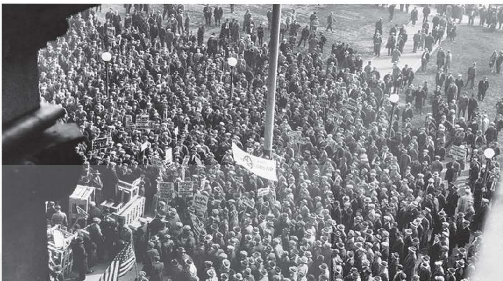 Dựa vào thông tin SGK kết hợp quan sát hình ảnh hãy cho biết:
1. Tình hình nước Mĩ trong giai đoạn 1929-1933 ?
2. Theo em, gánh nặng của cuộc khủng hoảng ở Mĩ chủ yếu đè lên vai của tầng lớp nào?
3. Để đưa đất nước ra khỏi cuộc khủng hoảng, chính phủ Mĩ đã làm gì ?
Cuộc mít tinh của những người thất nghiệp ở Mĩ năm 1931
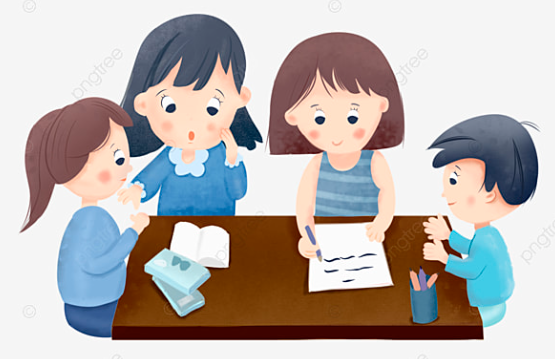 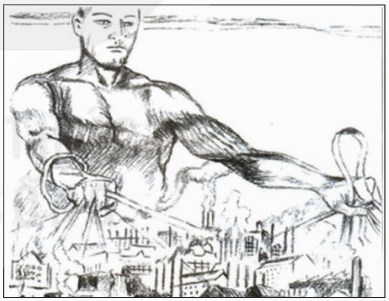 BÀI 2. CHÂU ÂU VÀ NƯỚC MỸ  TỪ NĂM 1918 ĐẾN NĂM 1945
3. Nước Mỹ giữa hai cuộc chiến tranh thế giới (1918 – 1939)
a. Tình hình chính trị
b. Tình hình kinh tế
- Những năm 20 của thế kỉ XX kinh tế Mĩ phát triển phồn vinh, trở thành trung tâm kinh tế, tài chính số một của  thế giới.
- Cuối tháng 10/1929, nước Mĩ lâm vào khủng hoảng kinh tế chưa từng thấy. Nền kinh tế- tài chính bị chấn động dữ dội
- Cuối năm 1932, Tổng thống Ru-dơ-ven đã thực hiện Chính sách mới.
Chính sách mới bao gồm những biện pháp nhằm giải quyết nạn thất nghiệp, khôi phục sự phát triển của các ngành kinh tế-tài chính. Chính phủ Ru-dơ-ven đã ban hành các đạo luật phục hưng công nghiệp, nông nghiệp và ngân hàng với những quy định chặt chẽ , dưới sự kiểm soát của Nhà nước.Nhà nước tư sản đã tăng cường vai trò của mình trong việc cải tổ hệ thống ngân hàng, tổ chức lại sản xuất, cứu trợ người thất nghiệp, tạo thêm việc làm mới và ổn định tình hình xã hội.
Ru-dơ-ven
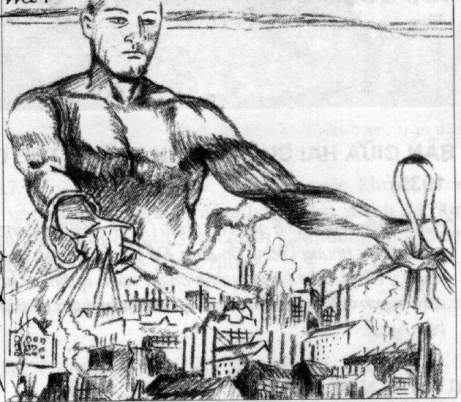 [Speaker Notes: Hình ảnh người khổng lồ tượng trưng cho nhà nước, 2 tay nắm tất cả các ngành đầu mối, mạch máu kinh tế, nhằm khôi phục và phát triển kinh tế, ổn định chính trị xã hội.]
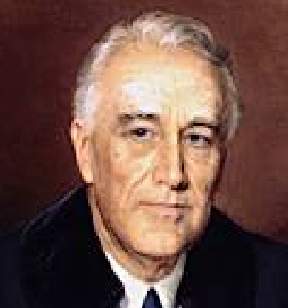 Ru-dơ-ven (1882 – 1945), là tổng thống thứ 32 của Hoa Kì, là người duy nhất trúng cử 4 nhiệm kì liên tiếp. Ông sinh ở Niu Oóc trong một gia đình khá giả. Là một trong những người sáng lập Liên hợp quốc, đề xướng sự hợp tác chặt chẽ giữa các nước Đồng minh chống phát xít trong chiến tranh thế giới thứ II. Là tổng thống được nhận giải Nô-ben về hòa bình. Ông mất sau vài tháng tái trúng cử ở nhiệm kì thứ tư.
Ru-dơ-ven
Quan sát hình ảnh và biểu đồ sau,hãy:
1. Nêu nhận xét của em về Chính sách mới qua hình  ảnh sau  
2. Tác dụng của Chính sách mới đối với nước nước Mĩ.
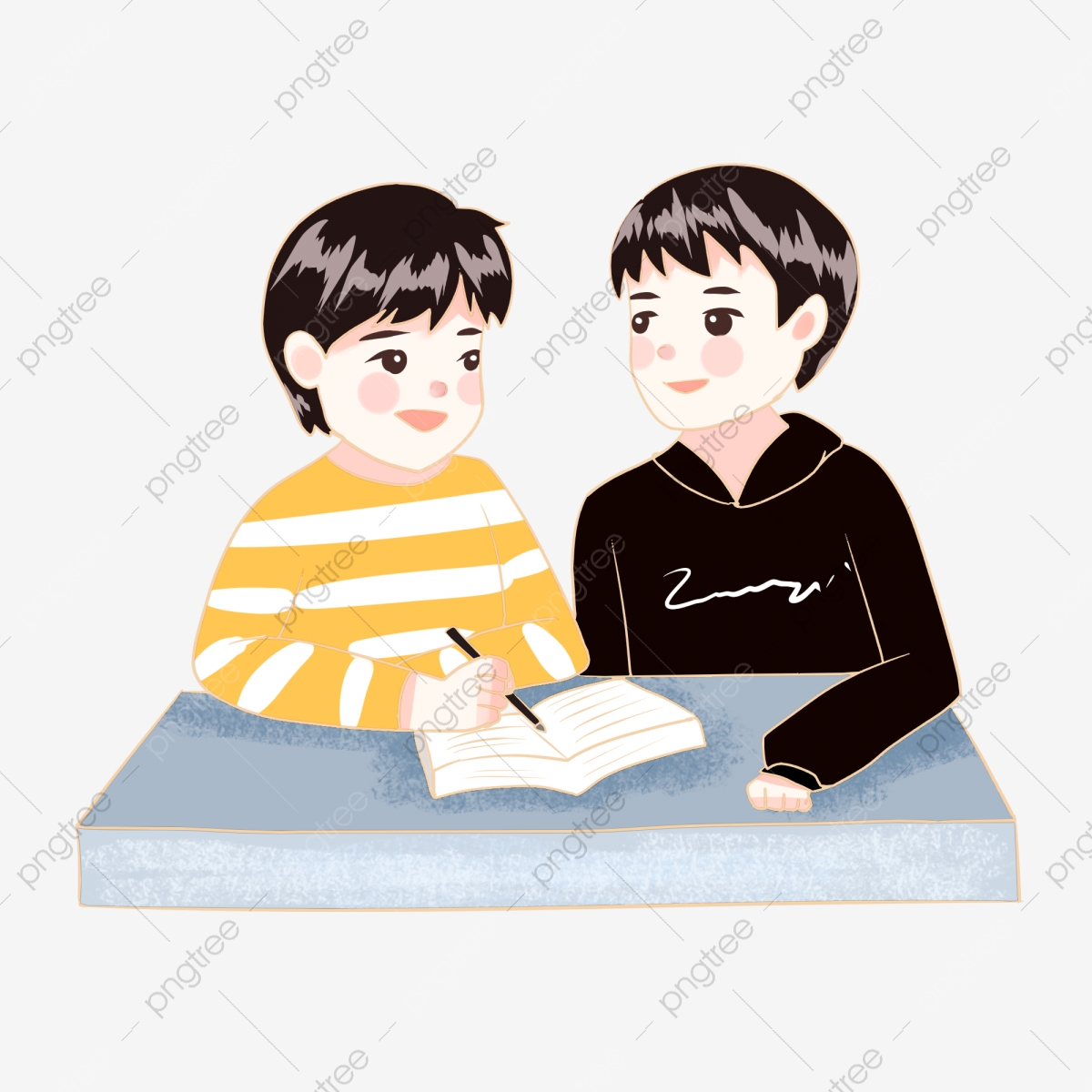 * Nội dung
- Ban hành các đạo luật về phục hưng công nghiệp, nông nghiệp, ngân hàng.
- Phục hồi sự phát triển của các ngành kinh tế-tài chính
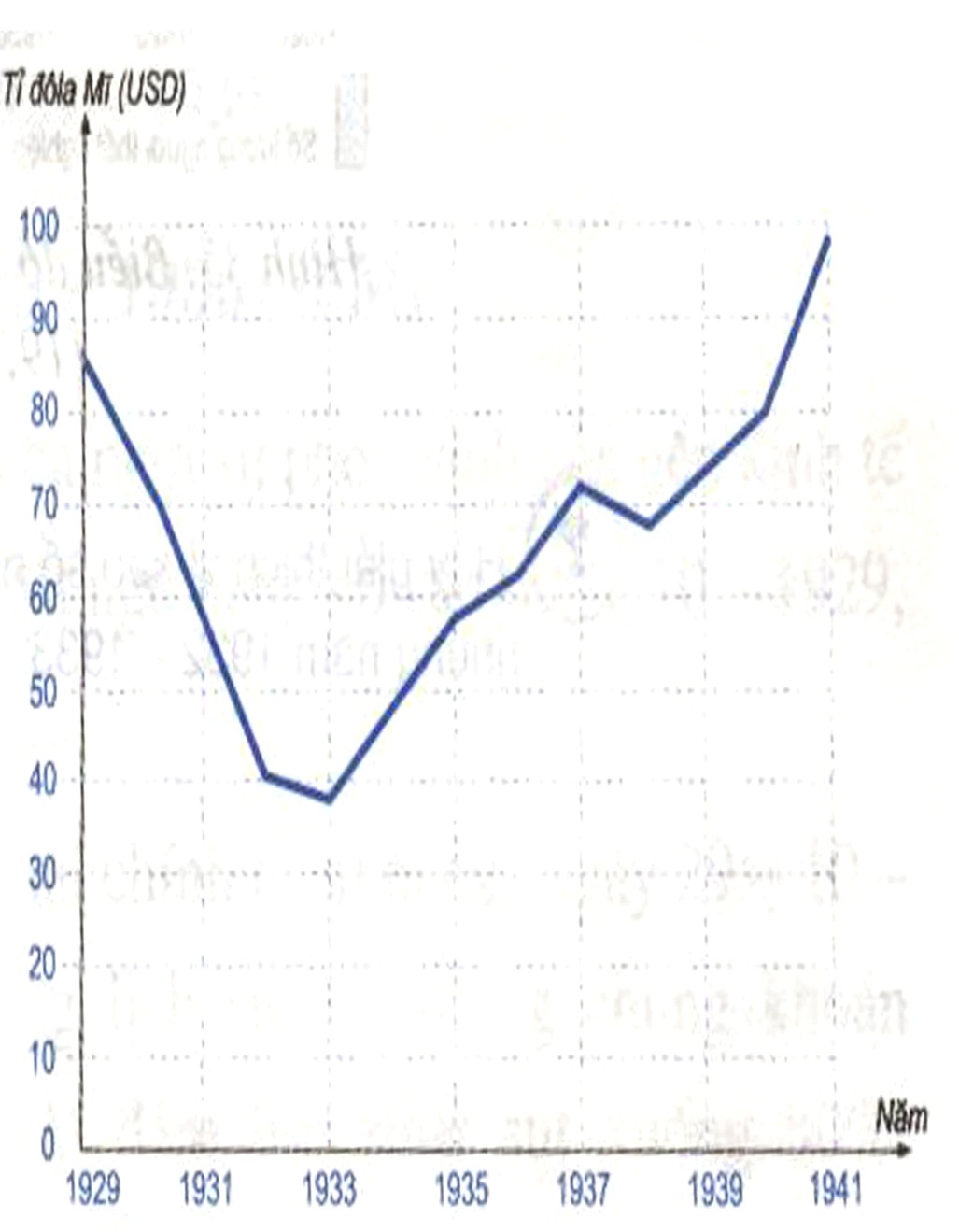 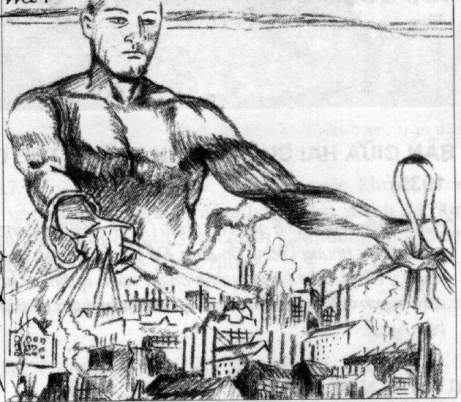 * Tác dụng
- Góp phần giải quyết những khó khăn của nền kinh tế.
- Đưa nước Mĩ thoát dần khỏi khủng hoảng
Bức tranh đương thời mô tả Chính sách mới (Người khổng lồ tượng trưng cho Nhà                    nước)
Biểu đồ : Sự phát triển kinh tế Mĩ sau năm 1933
[Speaker Notes: Hình ảnh người khổng lồ tượng trưng cho nhà nước, 2 tay nắm tất cả các ngành đầu mối, mạch máu kinh tế, nhằm khôi phục và phát triển kinh tế, ổn định chính trị xã hội.]
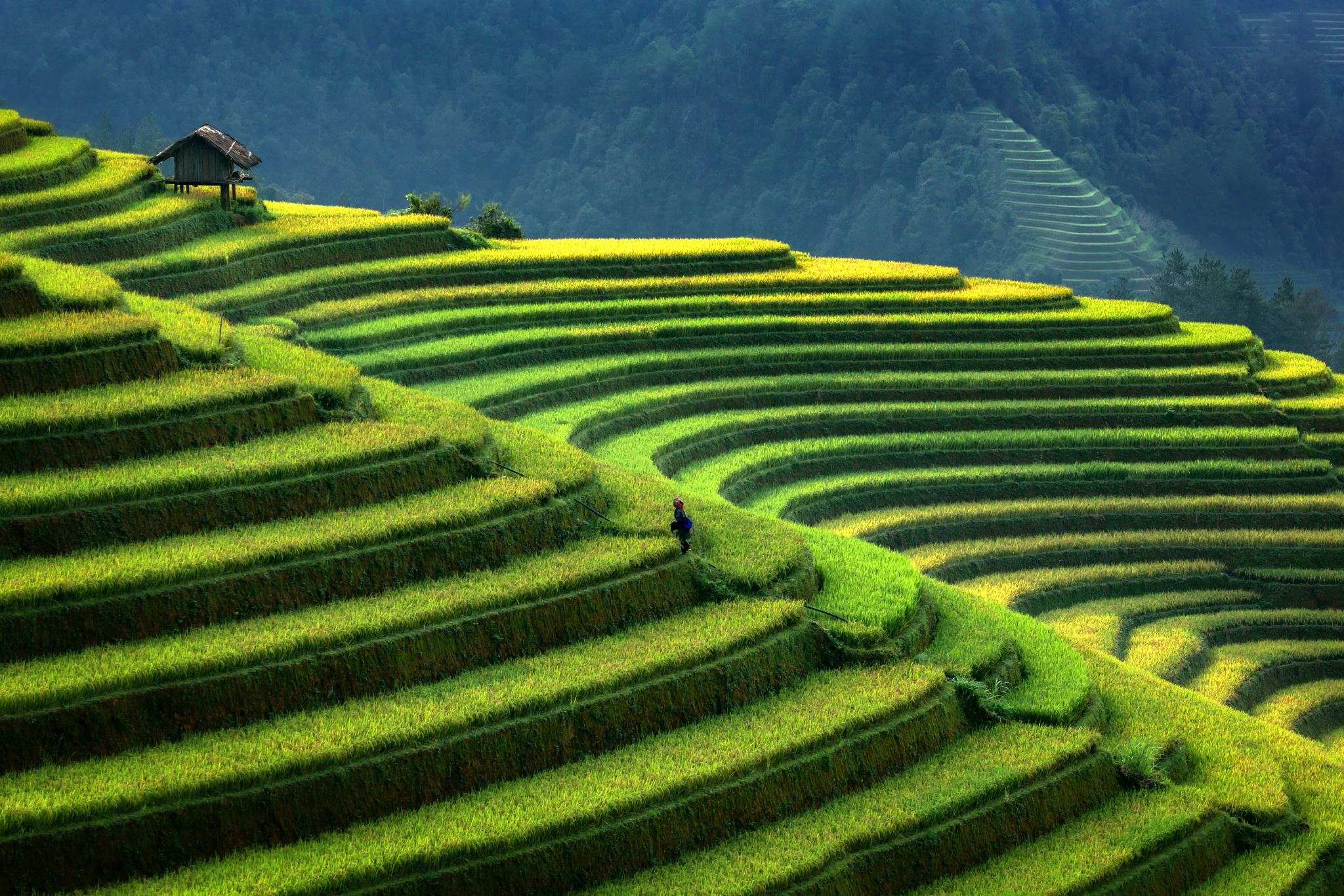 HOẠT ĐỘNG LUYỆN TẬP
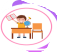 CÂU HỎI
Câu 1. Năm 1928, so với tổng sản lượng công nghiệp thế giới, sản lượng công nghiệp của Mĩ chiếm:
Đáp án: B
D. 98%
A. 18%
C. 84%
B. 48%
Đáp án
CÂU HỎI
Câu 2. Đâu là biện pháp Mĩ không dùng để phát triển kinh tế?
Đáp án: C
D. Sản xuất dây chuyền
A. Cải tiến kĩ thuật
C. Tăng cường gây chiến tranh xâm lược thuộc địa.
B. Tăng cường độ lao động và bóc lột công nhân.
Đáp án
CÂU HỎI
Câu 3. Tổng thống Rudơven đã làm gì để đưa nước Mĩ thoát khỏi khủng hoảng?
Đáp án: D
D. Thực hiện chính sách mới.
A. Tuyên chiến với Đức, Ý.
C. Xuất khẩu hàng hóa sang các nước Mĩ Latinh.
B. Tiến hành chiến tranh xâm lược với Mĩ Latinh.
Đáp án
CÂU HỎI
Câu 4. Biện pháp để Anh, Pháp, Mĩ thoát khỏi cuộc khủng kinh tế 1929-1933 là
Đáp án: A
D. Áp dụng chính sách kinh tế mới.
A. Cải cách kinh tế - xã hội.
C. Cải cách bộ máy nhà nước.
B. Thiết lập chế độ độc tài phát xít.
Đáp án
CÂU HỎI
Câu 5. Sau khi thực hiện chính sách mới, nền kinh tế Mĩ có những nét mới nào?
Đáp án: D
D. Nhà nước kiểm soát chặt chẽ nền kinh tế.
A. Nền kinh tế do tư nhân Mĩ quản lý.
C. Nhà nước hoạch định nền kinh tế một cách chặt chẽ.
B. Nền kinh tế phát triển theo quy luật thị trường.
Đáp án
HOẠT ĐỘNG VẬN DỤNG
Câu 1 :Từ nội dung của Chính sách mới,theo em Việt Nam có thể học tập được gì trong công cuộc xây dựng và phát triển đất nước hiện nay?
- Tăng cường vai trò điều tiết của Nhà nước , chú ý đến giải quyết việc làm
- Nhà nước đưa ra các chính sách mũi nhọn để phát triển nền kinh tế
-Tăng cường quan hệ hợp tác.
Câu 2: So sánh Chính sách mới của Ru-dơ-ven với chính sách Kinh tế mới của Lê-nin theo 3 nội dung : Biện pháp , kết quả, vai trò của nhà nước
Thu thuế lương thực
-Tập trung công nghiệp nặng,cho phép tư nhân mở các xí nghiệp vừa và nhỏ, kêu gọi đầu tư nước ngoài,tự do buôn bán..
-Phục hồi kinh tế thông qua các đạo luật
-Giải quyết việc làm, thất nghiệp...
Kinh tế nước Nga Xô viết  phục hồi và phát triển
Nền kinh tế Mĩ phục hồi sau khủng hoảng
Nhà nước can thiệp tích cực vào đời sống kinh tế
Nhà nước nắm các mạch máu kinh tế
Câu 3. Hãy nêu tên một chính sách trong “Thoả thuận mới” của Chính phủ Ru-dơ-ven mà theo em  vẫn còn được áp dụng phổ biến ở Mỹ cho đến ngày nay.
+ Nhà nước trực tiếp quản lí và can thiệp sâu vào các lĩnh vực quan trọng của đất nước.
+ Phúc lợi xã hội.
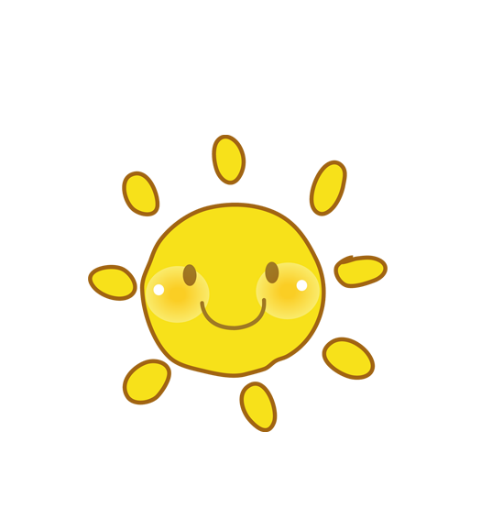 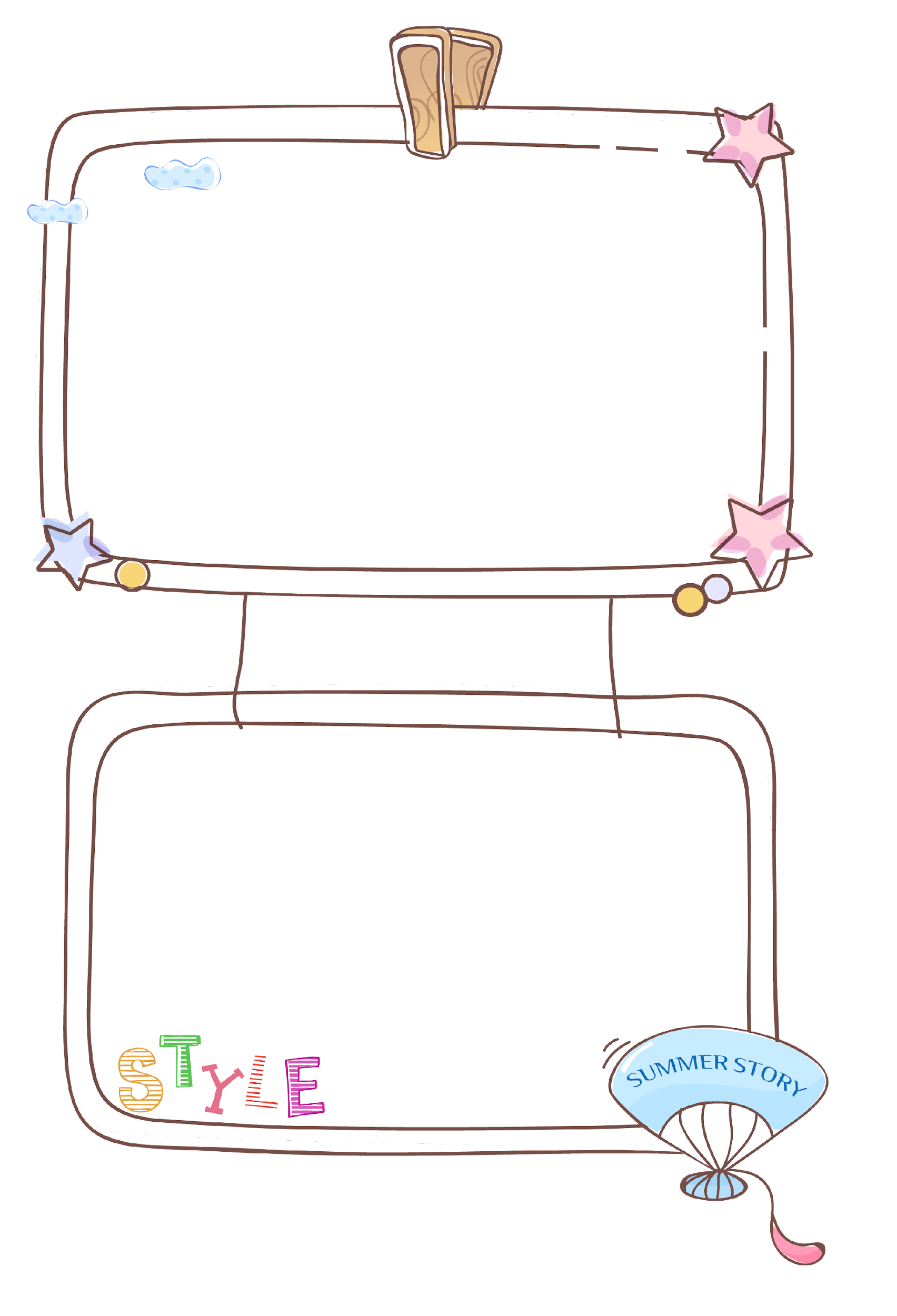 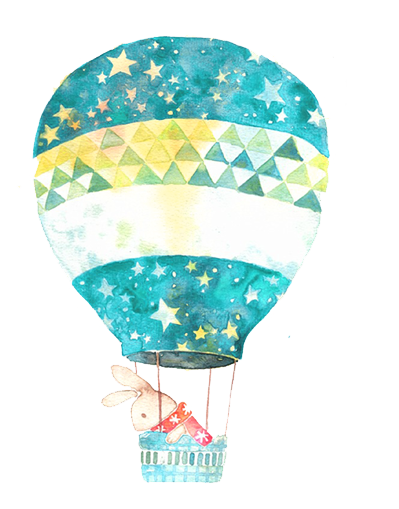 DẶN DÒ
Bài 3. Châu Á từ năm 1918-1945
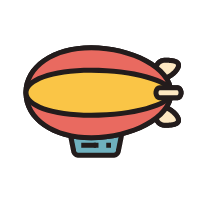 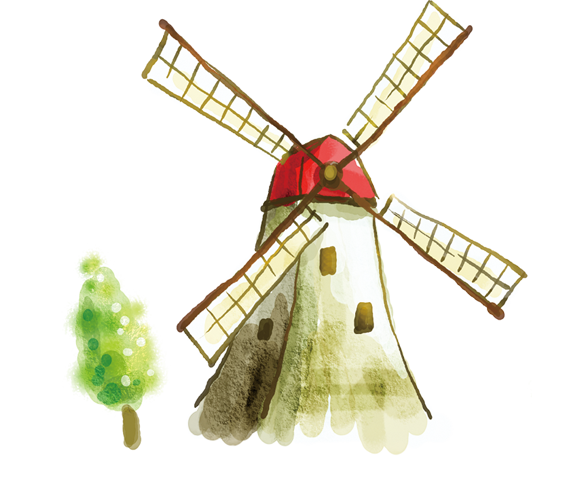 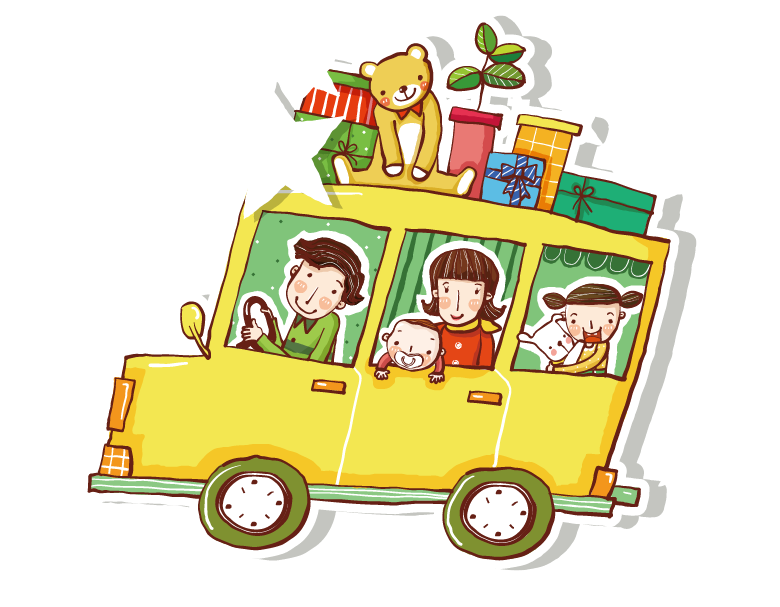 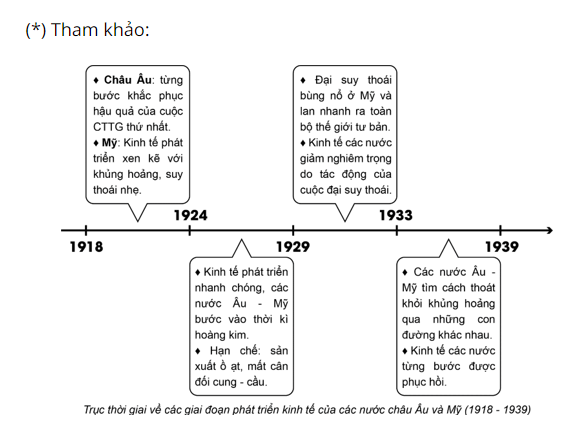